동촌종합사회복지관
실습 발표
사회복지학과  21400468     이진아
사회복지학과  21616537       정가인
사회복지학과  21417859       최보갑
1
기관 소개
2
기관 주요 사업
목차
3
실습 내용
4
실습 소감
기관소개
01
02
조직도
비전
CHAPTER1 
비전
1
1
비전
행복한 이웃 행복한 우리
저소득층 
자립능력 배양
보호서비스의 
제공
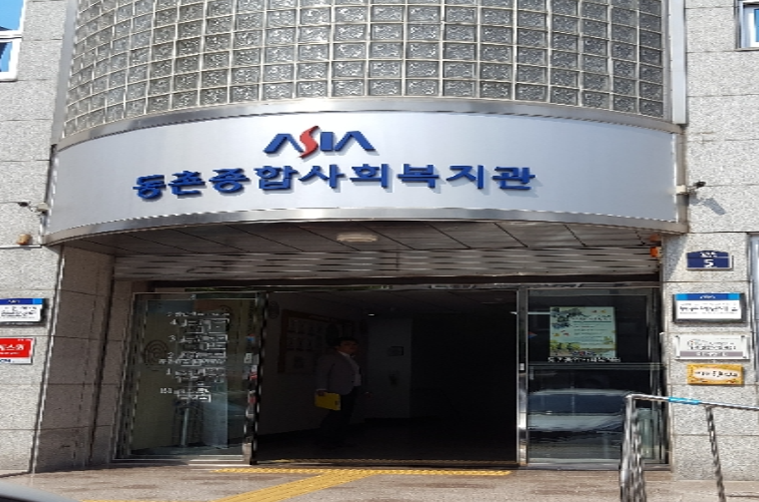 주민의 
연대감 조성
주민의
 복지증진에 기여
종합 센터의 
역할 수행
CHAPTER2 
조직도
1
1
운영위원회
관장
부설기관
동촌어린이집
장애인주간보호센터
동촌기초푸드뱅크
부장
과장
지역조직화
서비스제공
사례관리
운영지원
기관주요사업
02
03
01
서비스 제공
지역 조직화
사례 관리
CHAPTER 1
사례 관리 사업
1
2
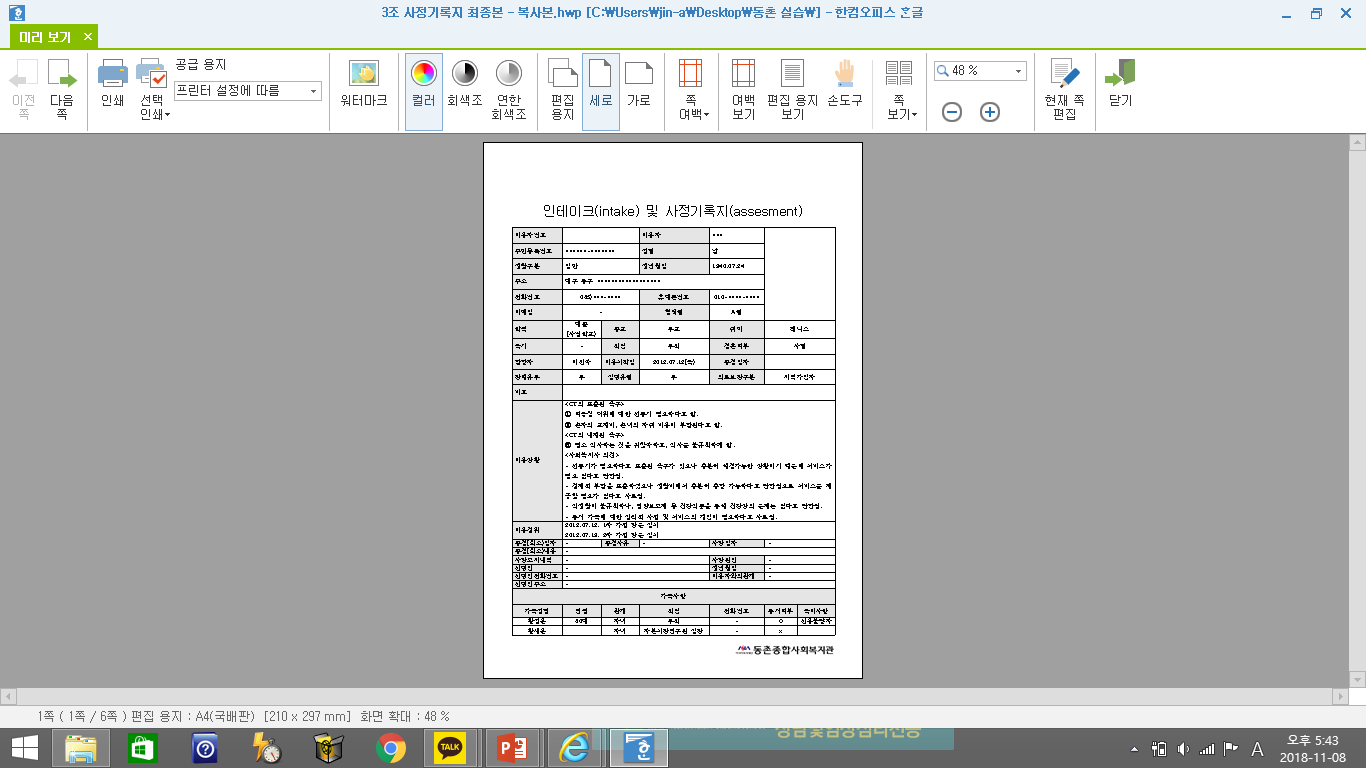 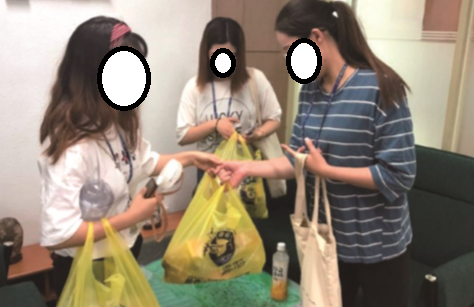 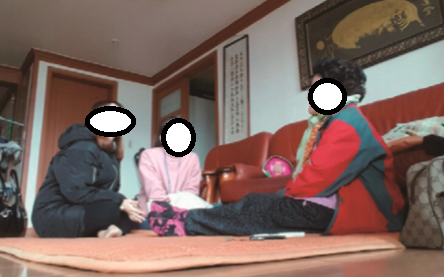 사례 개입
사례 발굴
서비스 연계
CHAPTER 2
서비스 제공 사업
1
2
가족기능강화
(다문화 가족
부모교육)
노인일자리 및
사회활동 지원
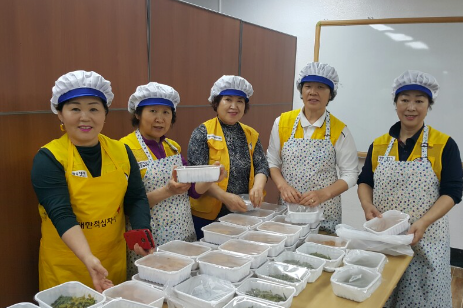 지역사회보호
(밑반찬 배달)
교육문화사업
(줌바 댄스)
CHAPTER 3
지역 조직화 사업(특화 사업)
2
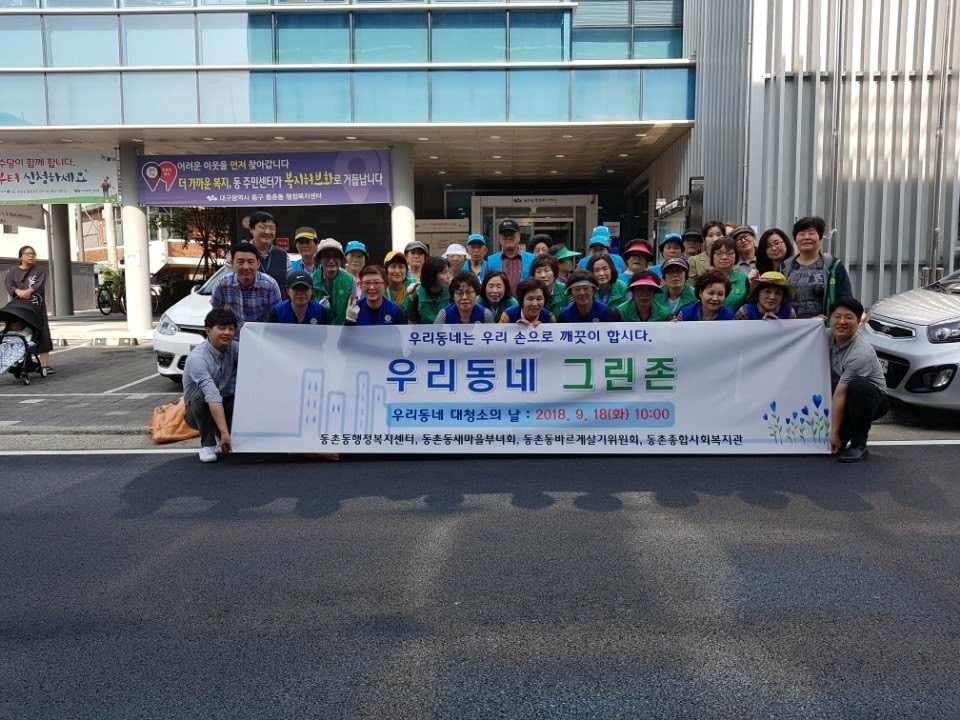 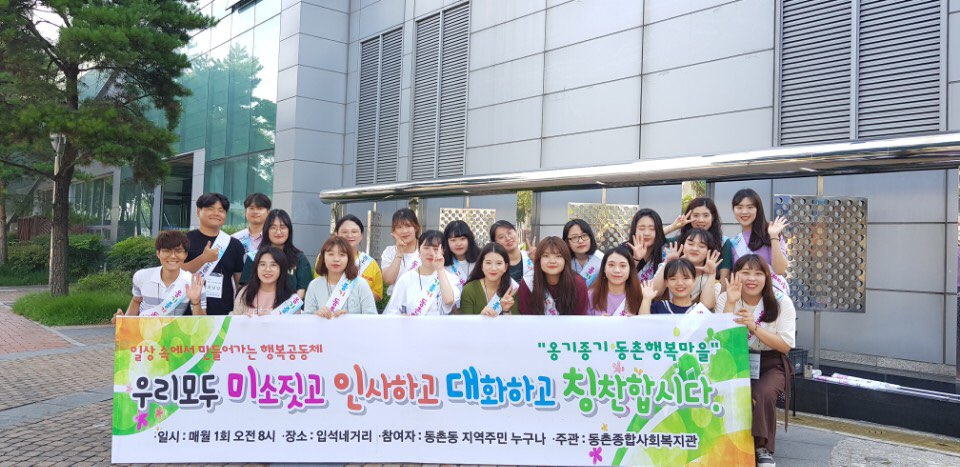 다같이 웃는 데이
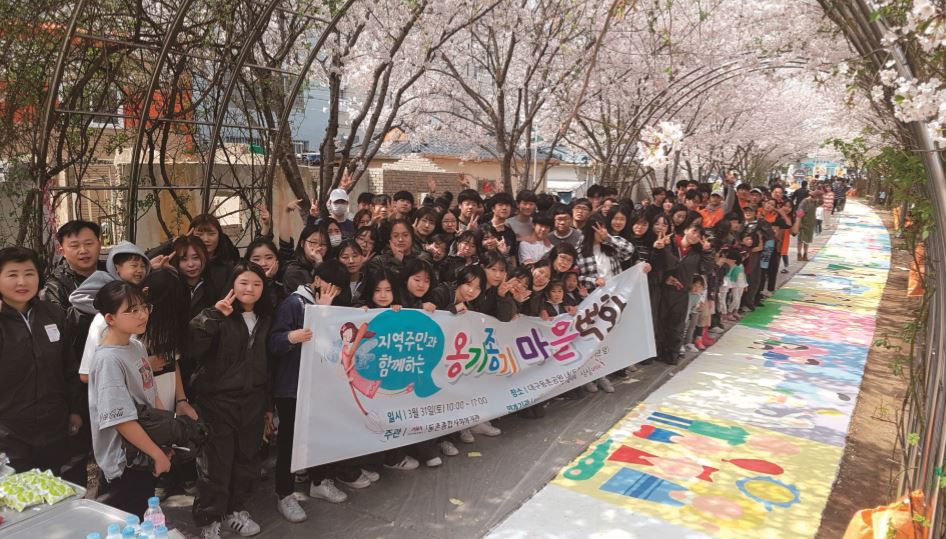 그린존
우리동네 요리왕
옹기종기 벽화
매월 둘째 금요일 아침에 지역주민들과 함께 교류 할 수 있도록 
인사 캠페인 진행
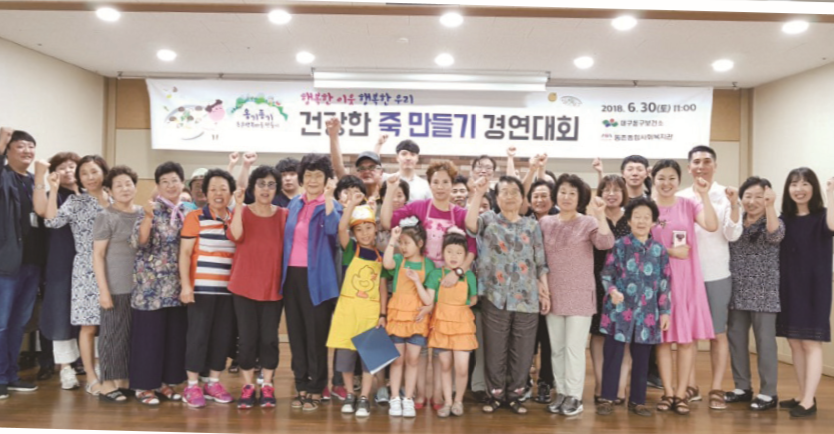 동네를 돌면서 지역의 동네를 
살펴보면서 환경 정화 활동 실시
건강을 주제로 한 
가족요리대회 진행
가족과 관련된 주제의 그림을 
주민이 팀을 이루어 벽화로 
자유롭게 작품 그리기
실습 내용
01
실습 일정
CHAPTER 1
실습 일정
1
3
1주차
지역 복지관의 이해 : 친밀감 형성, 복지관 사업 이해 및 이론 교육
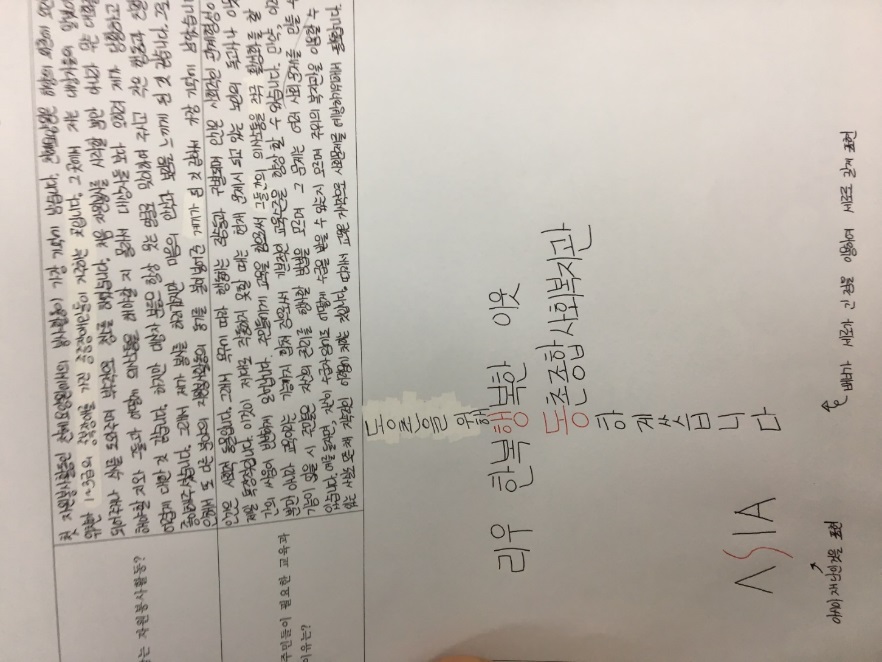 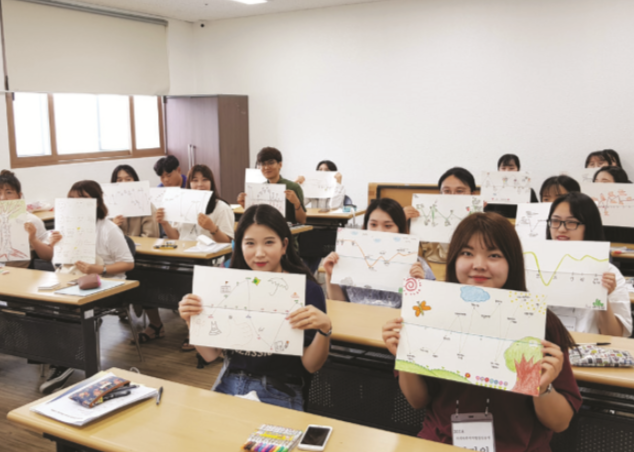 인생곡선그리기
홍보 배너 만들기
조별활동
CHAPTER 1
실습 일정
1
3
2주차
사회복지사업 이해하기 : 복지관 현장 실무교육과 사업 기획하기
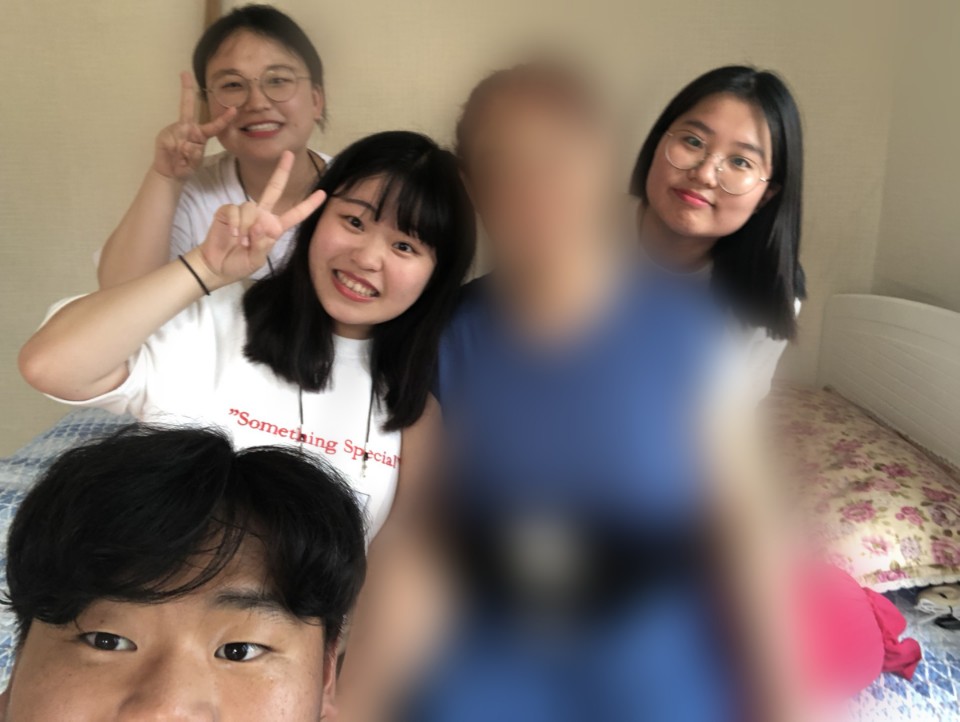 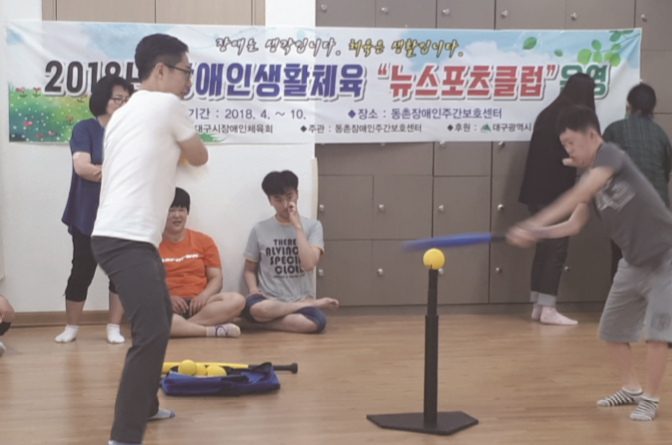 사례관리(가정방문)
홍보 영상 제작
주간보호센터
CHAPTER 1
실습 일정
1
3
3주차
사회복지 실천 이해하기 : 사레 관리 실천과 지역 사회 조사
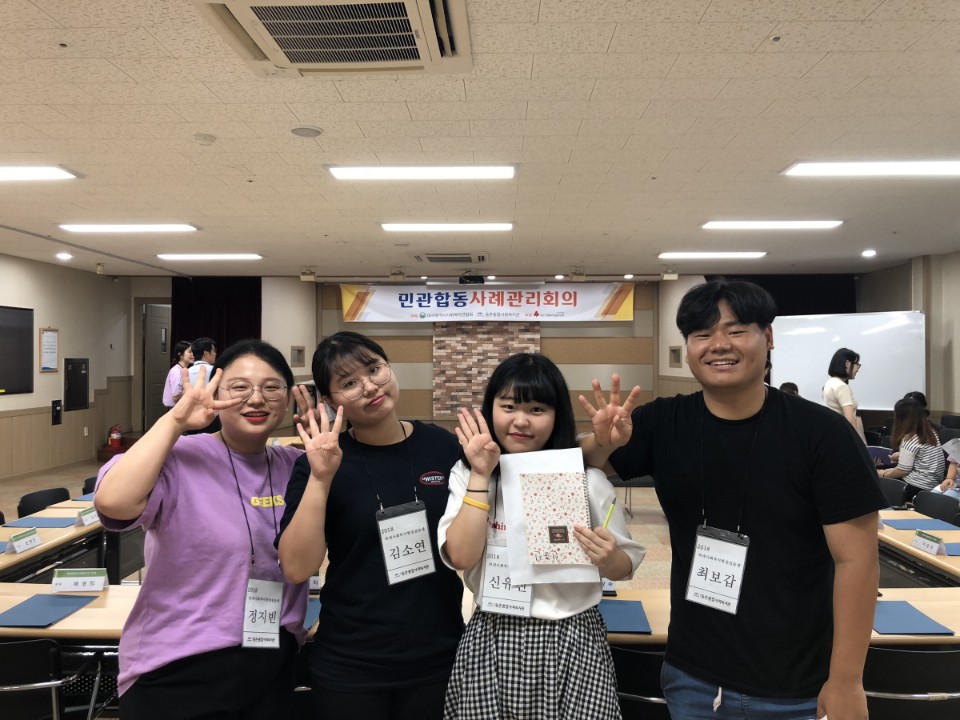 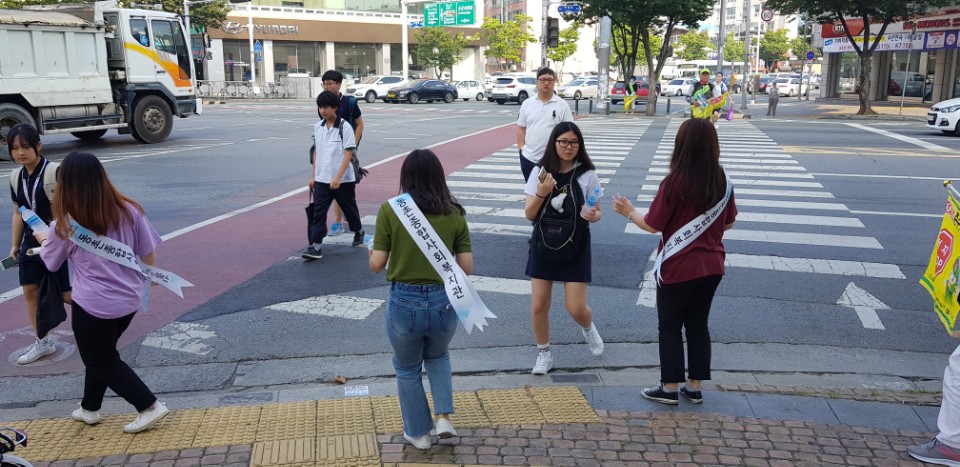 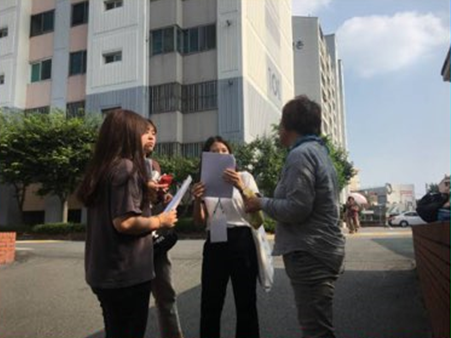 민관합동사례관리
지역조사탐방
다같이 웃는 데이
CHAPTER 1
실습 일정
1
3
4주차
사회복지실습 평가 : 평가와 피드백
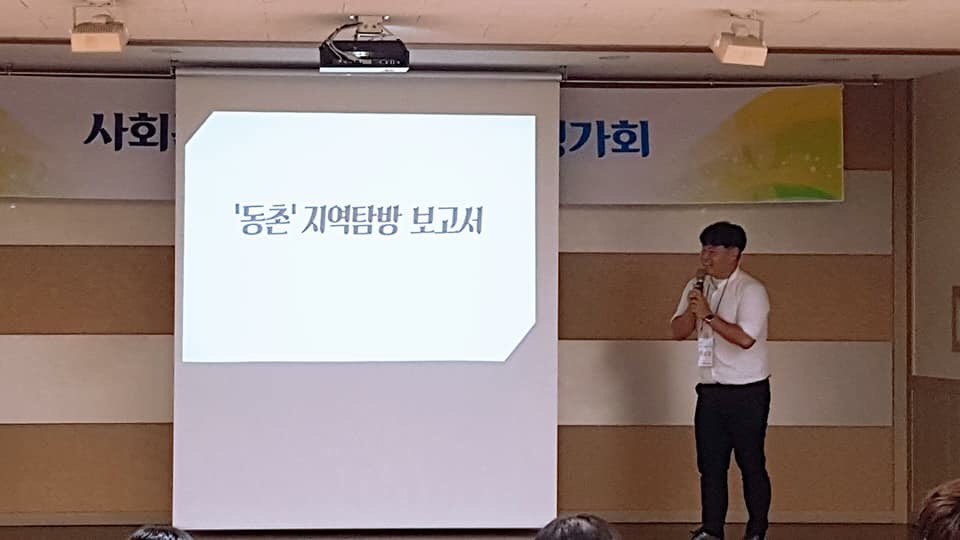 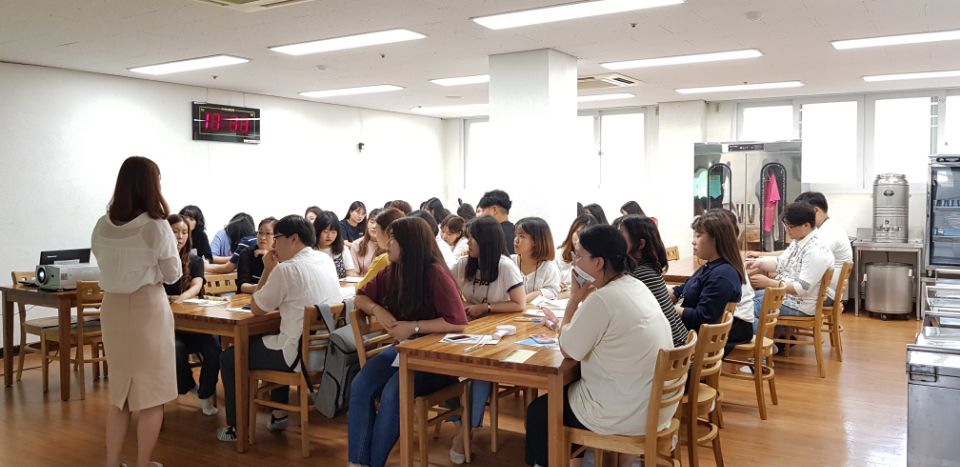 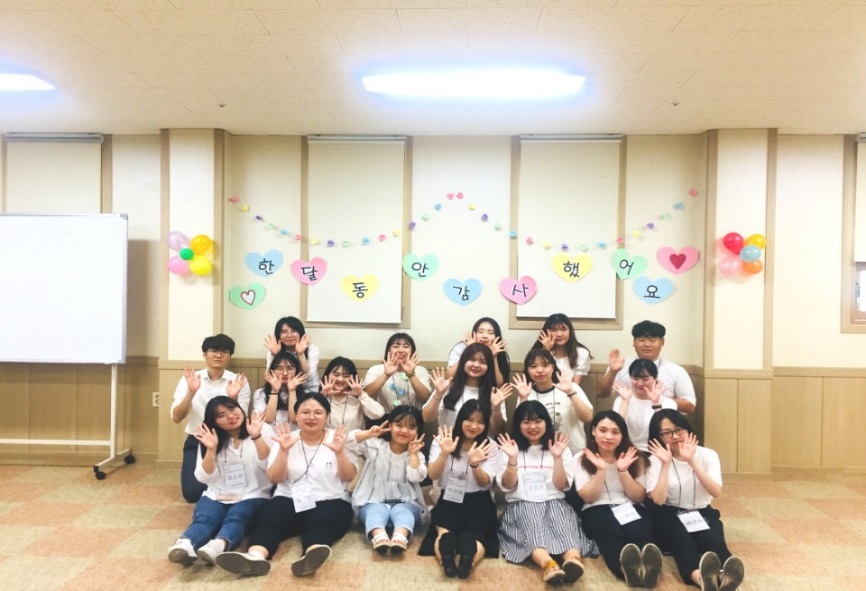 지역탐방보고서 발표
팔공타운 견학
수료식
실습 소감
02
03
04
01
실습 후 느낀 나의 장점과 단점
실습 전후 바뀐 점
미래의 방향
실습 평가
CHAPTER 1
실습 평가
1
4
실천과 이론의 관계성
90%
프로그램개발 및 평가/사례관리론
수업 태도
이론의 중요성
CHAPTER 1
실습 평가
1
4
종합복지관
60%
공무원과 현장
진로의 방향성
CHAPTER 1
실습 평가
1
4
남녀 성비
80%
분위기 메이커
MC
실습생의 역할
CHAPTER 1
실습 평가
1
4
평가 기간
40%
즉각적인 피드백
회식
슈퍼바이저와의 관계
CHAPTER 2
실습 전후 바뀐 점
1
4
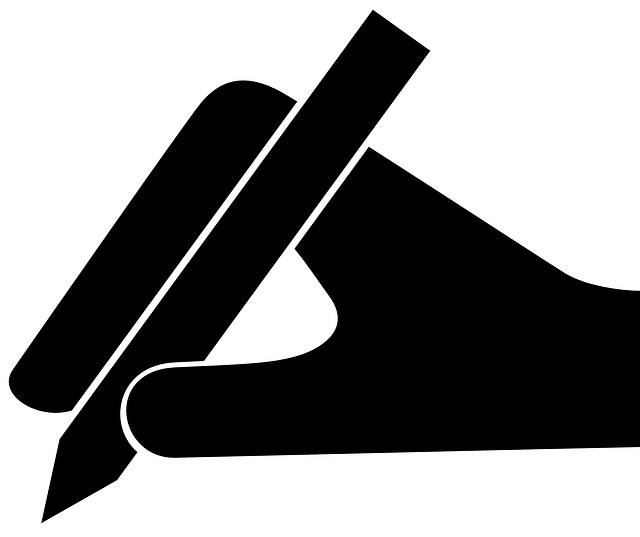 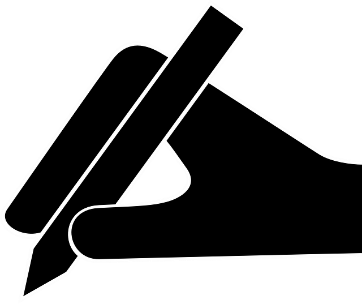 이론의 중요성 O
수업 집중 Up
이론의 중요성 X
수업 집중 Down
CHAPTER 3
실습 후 느낀 나의 장점과 단점
1
4
장점
단점
강인한 체력
고집
걱정
의견의 수용력
리더쉽
이론의 부족
CHAPTER 4
미래의 방향
1
4
실습 전
       좁은 시각
미래의 나는...?
실습 후
       넓은 시각
“
Q & A
“
THANK YOU